HIMPUNAN
Himpunan (set)
Himpunan (set) adalah kumpulan objek-objek yang berbeda. 
Objek di dalam himpunan disebut elemen, unsur, atau anggota.
Cara Penyajian Himpunan
Enumerasi
Simbol-simbol Baku
Notasi Pembentuk Himpunan 
Diagram Venn
Enumerasi
Contoh 

Himpunan empat bilangan asli pertama: A = {1, 2, 3, 4}.      
Himpunan lima bilangan genap positif pertama: B = {4, 6, 8, 10}
Himpunan 100 buah bilangan asli pertama: {1, 2, ..., 100 }	  
Himpunan bilangan bulat ditulis sebagai {…, -2, -1, 0, 1, 2, …}.	
Apakah berikut ini merupakan himpunan
A = 5
B = { 1 }
C = {kucing, a, Amir, 10, paku} 
D= { 1,2,3,4,3,2,1
E  = { a, b, {a, b, c}, {a, c} }
F  = {a, {a}, {{a}} }
G  = { {} }
Enumerasi
Keanggotaan
x  A : x merupakan anggota himpunan A; 
x  A : x bukan merupakan anggota himpunan A.
Contoh : A = {1, 2, 3, 4},  
              R  = { a, b, {a, b, c}, {a, c} }
              K  = {{}}
Apakah
		3  A
		5  A
		{a,b}  A
		{a, b, c}  R
       	c  R	
  	      {}  K
		{}  R
Enumerasi
Contoh 
Bila 	P1 = {a, b}, P2 = { {a, b} }, P3 = {{{a, b}}}
Apakah
		a  P1
		a  P2
		P1  P2
		P1  P3
		P2  P3
Simbol-simbol Baku
N =  himpunan bilangan alami (natural) = { 1, 2, ...}
Z =  himpunan bilangan bulat ={...,-2, -1, 0, 1, 2,...}
Q =  himpunan bilangan rasional = {1/2, 3/5 }
R =  himpunan bilangan riil {PI, e }
C =  himpunan bilangan kompleks {3+2i, 4+i} , dgn i2=-1
Simbol-simbol Baku
Himpunan yang universal: semesta, disimbolkan dengan U. 

Contoh: Misalkan U = {1, 2, 3, 4, 5} dan 
   A adalah himpunan bagian dari U, 
   dengan A = {1, 3, 5}.
Notasi Pembentuk Himpunan
Notasi: { x  syarat yang harus dipenuhi oleh x }
	

Contoh 
(i)  A adalah himpunan bilangan bulat positif yang kecil dari 5
     A = { x | x  adalah bilangan bulat positif lebih kecil dari  5}
     atau 
     A =  { x | x  P, x < 5 }  
     yang ekivalen dengan A = {1, 2, 3, 4}

(ii)  M = { x | x adalah mahasiswa yang mengambil kuliah MA 2333}
Diagram Venn
Contoh
	U = {1, 2, …, 7, 8}
	A = {1, 2, 3, 5}
	B = {2, 5, 6, 8} 
   Diagram Venn:
Istilah pada Himpunan
Kardinalitas
Himpunan Kosong
Himpunan Bagian
Himpunan yang sama
Himpunan yang ekivalen
Himpunan saling lepas
Himpunan kuasa
Kardinalitas
Jumlah elemen di dalam A disebut kardinal dari himpunan A.
Notasi: n(A) atau A 

Contoh 
B = { x | x merupakan bilangan prima yang lebih kecil
       dari 20 },  maka berapakah B ? 

T = {kucing, a, Amir, 10, paku}, berapakahT?

A = {a, {a}, {{a}} }, berapakahA ?
Himpunan Kosong
Himpunan dengan kardinal = 0 disebut himpunan kosong (null set).

Notasi :  atau {}

Contoh 
(i)   E = { x | x < x }, maka n(E) = 0

(ii)  P = { orang Indonesia yang pernah ke bulan }, maka n(P) = 0

(iii) A ={x | x adalah akar persamaan kuadrat x2 + 1 = 0 }, n(A)=0
Himpunan Kosong
himpunan {{ }} dapat juga ditulis sebagai {}
himpunan {{ }, {{ }}} dapat juga ditulis sebagai {, {}}
{} bukan himpunan kosong karena ia memuat satu elemen yaitu himpunan kosong.
Himpunan Bagian (Subset)
Himpunan A dikatakan himpunan bagian (subset) dari himpunan B jika dan hanya jika setiap elemen A merupakan elemen dari B. 
   Dalam hal ini, B dikatakan superset dari A.
   Notasi: A   B
	Diagram Venn:
Himpunan Bagian (Subset)
Pertanyan , apakah
(i)  { 1, 2, 3}  {1, 2, 3, 4, 5}
(ii) {1, 2, 3}  {1, 2, 3}	
(iii) N  R
(iv) Jika A = { (x, y) | x + y < 4, x   0, y   0 } dan 
       B = { (x, y) | 2x + y < 4,  x   0 dan y   0 },  apakah B  A.
Himpunan Bagian (Subset)
TEOREMA 1. Untuk sembarang himpunan A berlaku hal-hal sebagai berikut:
(a) A adalah himpunan bagian dari A itu sendiri (yaitu, A  A).
(b) Himpunan kosong merupakan himpunan bagian dari A (  A).
(c) Jika A  B dan B  C, maka A  C
Himpunan Bagian (Subset)
  A dan A  A, maka dan A disebut himpunan bagian tak sebenarnya (improper subset) dari himpunan A. 
   	
	Contoh: 
	A = {1, 2, 3}, maka {1, 2, 3} dan  adalah improper subset dari A. 
	{1} dan {2, 3} adalah  proper subset dari {1, 2, 3}
Himpunan yang Sama
A = B jika dan hanya jika setiap elemen A merupakan elemen B dan sebaliknya setiap elemen B merupakan elemen A. 

A = B jika A adalah himpunan bagian dari B dan B adalah himpunan bagian dari A. 
Jika tidak demikian, maka A  B.

Notasi : A = B    A  B dan B  A
Himpunan yang Sama
Jika A = { 0, 1 } dan B = { x | x (x – 1) = 0 }, maka apakah A = B ?
Jika A = { 3, 5, 8, 5 } dan B = {5, 3, 8 }, maka apakah A = B ?
Jika A = { 3, 5, 8, 5 } dan B = {3, 8}, maka apakah A = B ?
Untuk sembarang himpunan A, apakah A = A ?
Jika A = B, maka apakah B = A ?
Jika A = B dan B = C, apakah A = C ?
Himpunan Saling Lepas
Dua himpunan A dan B dikatakan saling lepas (disjoint) jika keduanya tidak memiliki elemen yang sama.
	Notasi : A // B 
	Diagram Venn: 
	Contoh
	Jika A = { x | x  P, x < 8 } dan 
	B = { 10, 20, 30, ... }, maka A // B.
Himpunan Kuasa
Himpunan kuasa (power set) dari himpunan A adalah suatu himpunan yang elemennya merupakan semua himpunan bagian dari A, termasuk himpunan kosong dan himpunan A sendiri.    
                     
Notasi : P(A) atau 2A
Jika A = m, maka P(A) = 2m.
Himpunan Kuasa
Contoh
Jika A = { 1, 2 }, maka 
P(A) = { , { 1 }, { 2 }, { 1, 2 }}	          
Pertanyaan
Diketahui B =  
Tentukan
P(B)
P(P(B))
Operasi Terhadap Himpunan
a. Irisan (intersection)
b. Gabungan (union)
c. Komplemen (complement)
d. Selisih (difference)
e. Beda Setangkup (Symmetric Difference)
f.  Perkalian Kartesian (cartesian product)
Irisan (intersection)
Notasi : A  B = { x  x  A dan x  B }
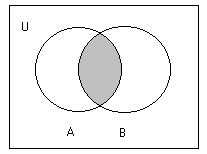 Contoh
Jika A = {2, 4, 6, 8, 10} dan B = {4, 10, 14, 18}, maka A  B = {4, 10}
Jika A = { 3, 5, 9 } dan B = { -2, 6 }, maka 
  	A  B = . 
	Artinya:  A // B
Gabungan (union)
Notasi : A  B = { x  x  A atau x  B }




Contoh 
Jika A = { 2, 5, 8 } dan B = { 7, 5, 22 }, maka A  B = { 2, 5, 7, 8, 22 }
A   = A
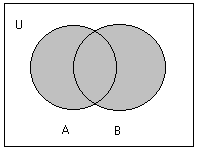 Komplemen (complement)
Notasi :  = { x  x  U, x  A }

Contoh
Misalkan U = { 1, 2, 3, ..., 9 },
jika A = {1, 3, 5, 7, 9}, maka      atau A’ = {2, 4, 6, 8}
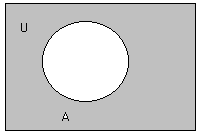 Selisih (difference)
Notasi : A – B = { x  x  A dan x  B } =  A  





Contoh  
Jika A = { 1, 2, 3, ..., 10 } dan B = { 2, 4, 6, 8, 10 },   maka A – B = { 1, 3, 5, 7, 9 } dan B – A =  

 {1, 3, 5} – {1, 2, 3} = {5}, tetapi {1, 2, 3} – {1, 3, 5} = {2}
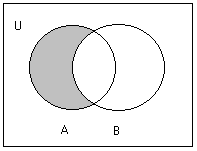 Beda Setangkup (Symmetric Difference)
Notasi: A  B = (A  B) – (A  B) = (A – B)  (B – A)






Contoh  
Jika A = { 2, 4, 6 } dan B = { 2, 3, 5 }, maka A  B = { 3, 4, 5, 6 }
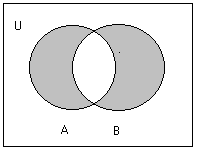 CARTESIAN PRODUCT(PERKALIAN KARTESIAN)
Notasi: A  B = {(a, b)  a  A dan b  B }

Contoh 

	(i)   Misalkan C = { 1, 2, 3 },  dan D = { a, b }, maka       C  D = { (1, a), (1, b), (2, a), (2, b), (3, a), (3, b) }

	(ii)  Misalkan A = B = himpunan semua bilangan riil, maka       A  B = himpunan semua titik di bidang datar
CARTESIAN PRODUCT(PERKALIAN KARTESIAN)
Jika A dan B merupakan himpunan berhingga, maka: A  B = A . B.
Pasangan berurutan (a, b) berbeda dengan (b, a), dengan kata lain (a, b)  (b, a).
Perkalian kartesian tidak komutatif, yaitu A  B  B  A  dengan syarat A atau B tidak kosong.
Jika A =  atau B = , maka A  B = B  A =  
CARTESIAN PRODUCT(PERKALIAN KARTESIAN)
Daftarkan semua anggota himpunan berikut:
   P()   
 {} P()
Latihan
Misalkan semesta pembicaraan adalah 
	{ , {},1, 2, 3, {1}, {2}, {3}, {1,{2}}, {2,{3}}, {1,{3}} } 
	dan diketahui 3 buah himpunan
	A = { 1,2,3}
	B = { , 1, {1}, 2,{2} }
	C = { , {},  {1}, {1,{2}} }

	carilah: 
	a. (A  B)- B	b. (A  B)  C’  		c. (A  B)-C
	d. (B-C)  A	e. (A  B)  (A  C)’
	  f. (A-B)  C’	g. P(B-A)			h. N(P(B))
  	  i.  N (A  B) 	j. N(A  B)
Prinsip Inklusi-Eksklusi
Untuk dua himpunan A dan B:
A  B = A + B – A  B 		
A  B = A +B – 2A  B	

Untuk tiga buah himpunan A, B, dan C, berlaku
A  B  C = A + B + C –  A  B –  A  C –  
    B  C + A  B  C
Prinsip Inklusi-Eksklusi
Contoh:  Berapa banyaknya bilangan bulat antara 1 dan 100 yang habis dibagi 3 atau 5?
	Penyelesaian: A = 100/3  = 33, 	
	B = 100/5  = 20, 	
	A  B = 100/15  = 6
	A  B = A + B –  A  B = 33 + 20 – 6 = 47
	Jadi, ada 47 buah bilangan yang habis dibagi 3 atau 5.
Dari 35 orang programmer yang mengikuti wawancara untuk sebuah pekerjaan diketahui
		25 menguasai Pascal
		28 menguasi C++
		2   tidak menguasai keduanya
	Berapa orang yang menguasai keduanya?
Perampatan Operasi Himpunan
Hukum-hukum Himpunan
Hukum identitas:	
A   Ø = A
A  U = A	
Hukum null/dominasi:	
A   Ø = Ø	
A   U = U
Hukum komplemen:
A   Ā = U 
A   Ā = Ø
Hukum idempoten:
A   A = A
A   A = A
Hukum penyerapan (absorpsi):
A   (A   B) = A
A   (A   B) = A
Hukum komutatif: 
A   B = B   A
A  B = B   A
Hukum asosiatif:
A   (B  C) = (A   B)  C
A   (B  C) = (A   B)  C
Hukum distributif:
A   (B   C) = (A   B)   (A   C)
A   (B   C) = (A   B)   (A   C)
Hukum 0/1 
 	 = U
 	 = 
Latihan
Himpunan S adalah {#, !, @, *, $, %}. Berapa banyak himpunan bagian dari S yang tidak kosong ?
Latihan
Setiap byte disusun oleh 8-bit. Berapa banyak jumlah byte yang dimulai dengan ‘11’ atau berakhir dengan ‘11’?